PROJEKT GIMNAZIALNY
JEDZ ZDROWO I ŻYJ KOLOROWO!
WYKAZ PRODUKTÓW ZAWIERAJĄCYCH SUBSTANCJE SZKODLIWE
CIASTKA
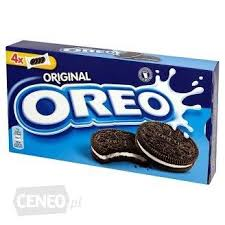 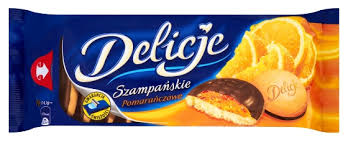 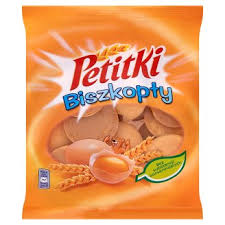 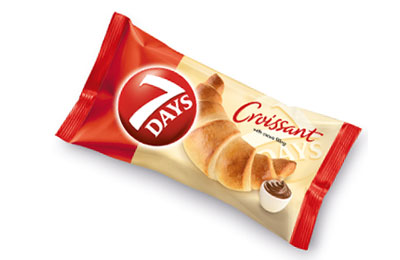 JOGURTY
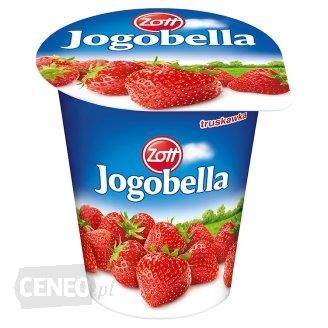 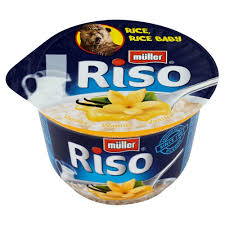 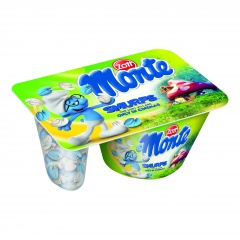 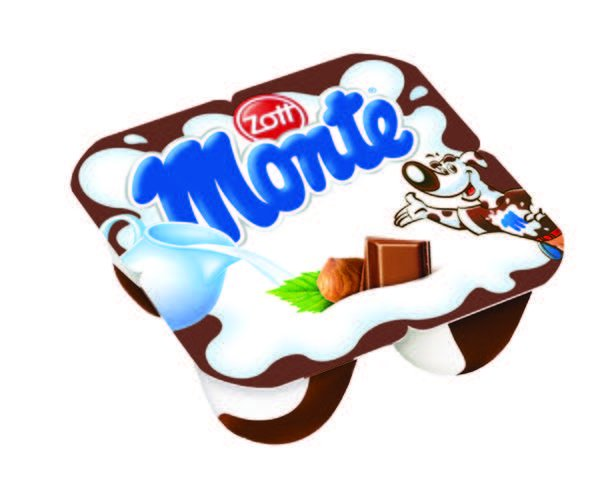 PŁATKI
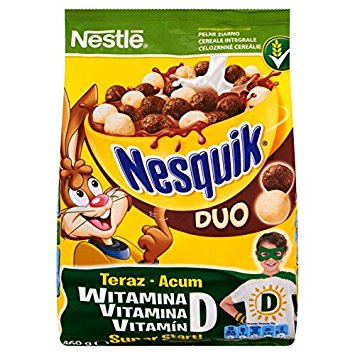 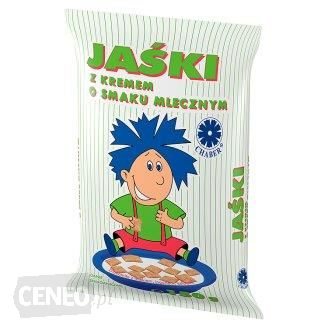 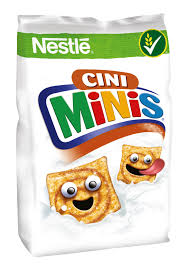 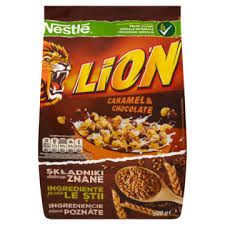 ZUPKI CHIŃSKIE
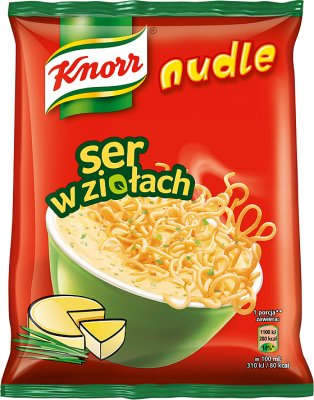 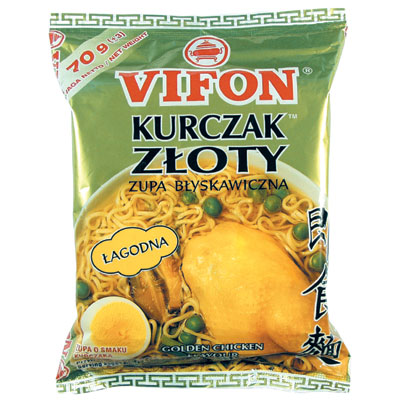 NAPOJE
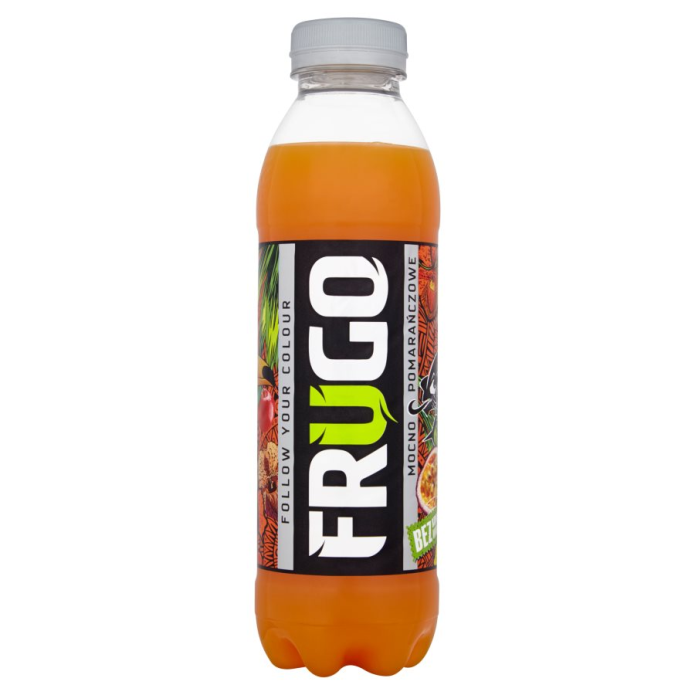 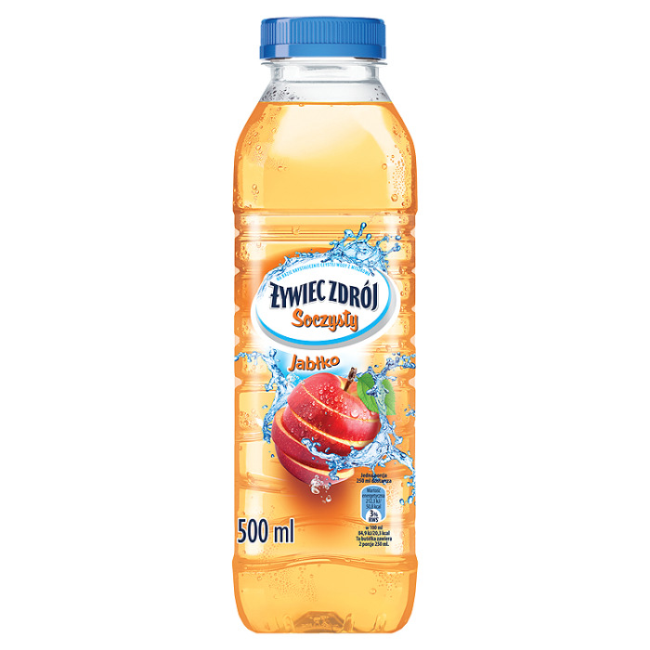 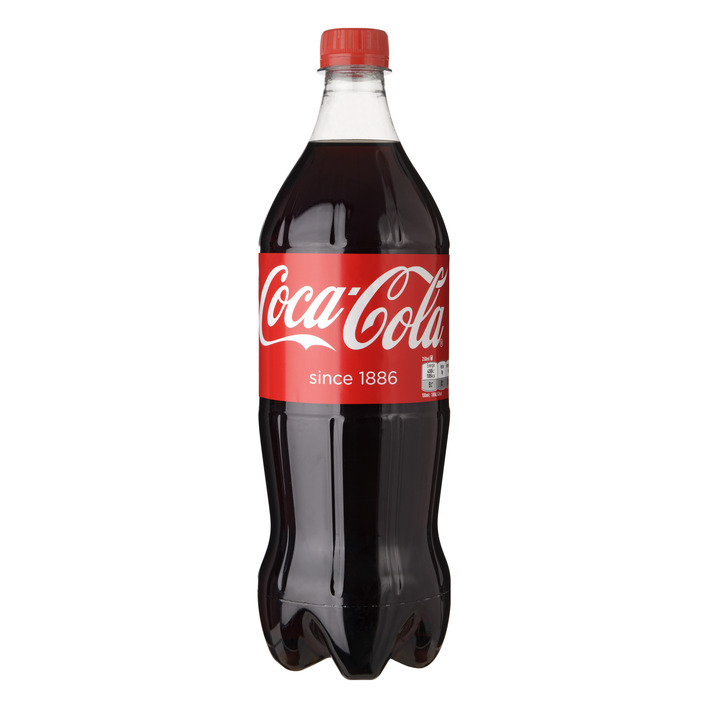 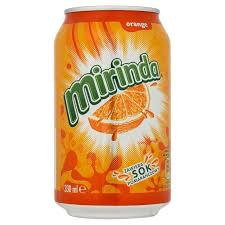 KONFITURY, DŻEMY itp.
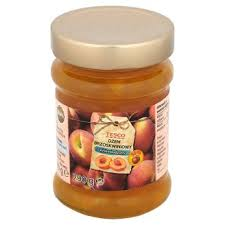 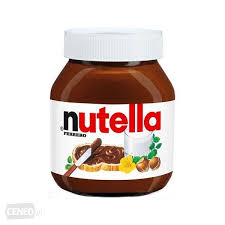 JAK DZIAŁAJĄ SZKODLIWE SUBSTANCJE NA ORGANIZM CZŁOWIEKA
SYROP GLUKOZOWO-FRUKTOZOWY
wystąpienie nadwagi i otyłości
zaburzenie odczuwania głodu i sytości
wspomaganie rozwoju chorób niezakaźnych m.in. cukrzycy typu 2

Występuje m.in. w: 
napojach
jogurtach
ciastkach
płatkach
LECYTYNA SOJOWA
zanik łaknienia
gwałtowny wzrost lub spadek wagi
niewyraźne widzenie
biegunki, nudności, wymioty
wysypka
obniżenie ciśnienia krwi
sporadyczne omdlenia
zawroty głowy

Występuję m.in. w:
ciastkach
napojach
makaronach
SUBSTANCJE KONSERWUJĄCE
atak astmy
wzdęcia
wymioty
biegunka
Objawy alergiczne:
kaszel
katar
duszności

Występuję m.in. w:
ciastkach
napojach
wędlinach
WODOROWĘGLAN POTASU (E501)
krwawienie z żołądka, jelit
wymioty
biegunka
alergia skórna
choroby górnych dróg oddechowych

Występuję m.in. w:
ciastkach
mlekach w proszku
przetworzonej żywności na bazie zbóż
MĄCZKA CHLEBA ŚWIĘTOJAŃSKIEGO (E410)
wzdęcia
obniżenie cholesterolu we krwi

Występuję m.in. w:
jogurtach
ciastkach
dżemach
galaretkach
GUMA GUAR (E412)
wzdęcia
przetwarzanie flory bakteryjnej jelit

Występuję m.in. w:
jogurtach
zupkach chińskich
płatkach
napojach
WĘGLAN WAPNIA (E170)
ból brzucha
wzdęcia
zaparcia

Występuję m.in. w:
ciastkach
sokach winogronowych
serach
KONCENTRAT SPIRULINY
uszkadza wątrobę
upośledza działania mięśni i układu oddechowego
zmniejsza koordynację

Występuję m.in. w
 Jogurtach
WĘGLAN SODU (E500)
krwawienia żołądkowo-jelitowe
wymioty
biegunka
wyczerpania oddechowe 
duszności co prowadzi do ŚMIERCI 

Występuję m.in. w: 
jogurtach
ciastkach 
dżemach
zupki chińskie
OLEJ PALMOWY
podnosi zawartość cholesterolu we krwi
prowadzi do chorób 

Występuję m.in. w:
płatkach
ciastkach
fast foodach
GLUTAMINIAN SODU  (E621) MSG
nasila astmę 
przyśpiesza bicia serca 
Wywołuje:
nudności 
senność
osłabienie
otyłość

Występuję m.in. w: 
zupkach chińskich
ciastkach 
jogurtach
GUANYLAN DISODOWY (E627)
bóle głowy 
zaparcia

Występuję m.in. w:
zupkach chińskich 
chipsach
sosach mięsnych
PEKTYNY (E440)
bóle brzucha 
wzdęcia

Występuję m.in. w: 
napojach
dżemach i marmoladach 
galaretkach
INOZYNIAN SODU (E631)
niewskazany dla osób z kamicą nerkową.

Występuję m.in. w: 
zupkach chińskich
chipsach
warzywach konserwowych
ACESULFAM K JEST
rakotwórczy 
toksyczny 
oraz Wywołuje alergie

Występuję m.in. w:
jogurtach 
gumach do żucia
przetworach owocowych
KARMEL AMONIAKALNO SIARCZANOWY (IV) POWODUJE:
nadpobudliwość
rozwolnienie
zwiększa ruch robaczkowy jelit
skurcze mięśni 
zaburzenie w metabolizmie witaminy B-6
oraz zawiera toksyczne związki 

Występuje m.in. w:
napojach
ciastkach
pasztetach
SUKRALOZA (E955) POWODUJE
kurczenie się grasicy i śledziony 
powiększenie wątroby i nerek
zahamowanie wzrostu dorosłych i dzieci 

Występuję m.in. w:
napojach
ciastkach
dżemach
gumach do żucia
galaretkach
KWAS FOSFOROWY (E338)
niszczy zęby
przyczynia się do utraty wapnia w kościach 

Występuję m.in. w:
napojach
słodyczach
serach
przekąskach na bazie ziemniaków
KOFEINA
Toksycznie działa na:
wątrobę 
układ pokarmowy
układ nerwowy
nerki
oraz zbytnio pobudza organizm człowieka  

Występuję m.in. w: 
napojach
CYTRYNIAN SODU 
zaburzenia wchłaniania leków 

Występuję m.in. w:
napojach 
ciastkach
przyprawach do potraw
BENZOESAN SODU (E211) 
nasilenie objawów alergii i astmy
podrażnienie układu pokarmowego 

Występuję m.in. w: 
jogurtach 
ciastkach
dżemach 
galaretkach
ANNATO (E160b) POWODUJĘ
skłonność do irytacji 
alergie
nadciśnienie
egzemę
ból głowy

Występuje m.in. w: 
napojach
ciastkach
lodach
CO ZAWIERA KREM ORZECHOWY







Masło czekoladowo-orzechowe zawiera głównie cukier, olej palmowy, miazgę orzechów laskowych, kakao i mleko w proszku oraz sproszkowaną serwatkę. Do kremu dodawane są różne emulgatory, m.in. lecytyna sojowa, lecytyna rzepakowa, wanilina, ekstrakt z wanilii. Masło czekoladowo-orzechowe zawiera około 500-550 kcal w 100 gramach produktu. Odżywcze orzechy, kakao i mleko łącznie stanowią około 10%-20% produktu. Pozostała część to olej i cukier, które są źródłem wysokiej kaloryczności produktu. Masło czekoladowo-orzechowe dostarcza organizmowi przede wszystkim sacharozę (cukier) i tłuszcze roślinne. Proteiny obejmują około 5%-8% zawartości produktu. Warto dokładnie przyjrzeć się kremom orzechowo-czekoladowym, ponieważ niektóre z nich zawierają dużo orzechów laskowych (ok. 13%), inne zawierają ich śladowe ilości (ok. 0,01%). Podobnie jest w przypadku kakao i mleka.
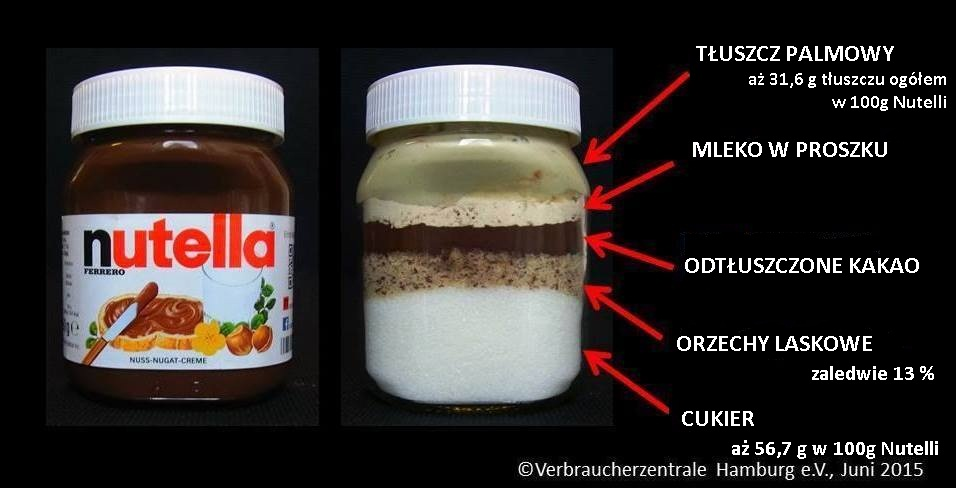 ZDROWE ZAMIENNIKI NIEZDROWYCH PRDUKTÓW
ZDROWE BATONY DLA AKTYWNYCH
Na co?
Te batony sprawdzą się genialnie podczas aktywnego wypoczynku. To znakomita, zdrowa przekąska na narty, na wędrówki, ale także wtedy, kiedy uprawiasz sport i potrzebujesz doładowania. Te zdrowe batony dla aktywnych są bardzo proste w przygotowaniu.
Składniki:
1 szklanka wiórków kokosowych (100 g),
1 szklanka płatków ryżowych (125 g, możesz też użyć innych płatków),
3 duże, dojrzałe banany (moje ważyły bez skórek 450 g),
25 g oleju kokosowego (najlepiej płynnej konsystencji),
15 szt. suszonych moreli niesiarkowanych (możesz użyć też innych suszonych owoców),
1 kopiasta łyżeczka proszku do pieczenia (u mnie bezglutenowy).

Przygotowanie:
Banany zgnieść widelcem. Morele posiekać.

Połączyć dokładnie wszystkie składniki. Wymieszać je bardzo dokładnie.

Blachę wyłożyć papierem do pieczenia. Ciasto położyć płasko na papierze i uformować prostokąt. Zadbać o wyrównanie boków.

Piec w temperaturze 180 stopni przez ok. 40 minut (aż do zarumienienia krawędzi).

Ostudzić i kroić po calkowitym ostygnięciu. Zabrać ze sobą taką pyszną przekąskę na stok lub piesze wędrówki albo po prostu do szkoły czy pracy.
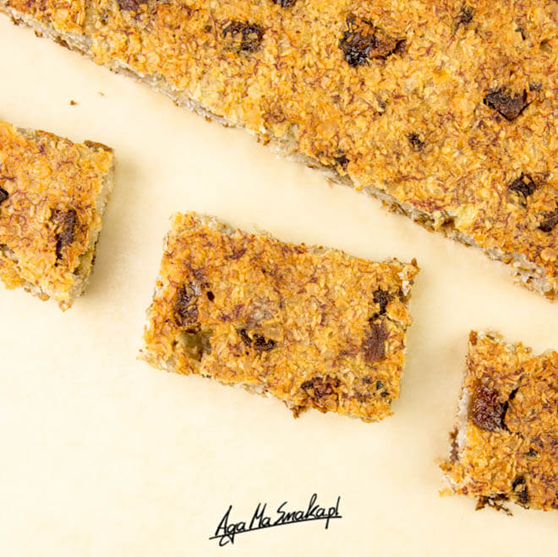 JOGURTY NATURALNY Z OWOCAMI

SKŁADNIKI:
Musli crunchy
1 dojrzały banan
Kilka kulek winogrona
Jogurt naturalny (ja dałam bez tłuszczu i bez dodatku cukru)

PRZYGOTOWANIE:
Banana zblendowałam (można rozgnieść widelcem). Do wysokiej szklanki dałam jogurt, następnie warstwę musli, potem zblendowanego banana (osłodził jogurt). Następnie znów warstwę jogurtu, musli i winogorno przekrojone na połówki.
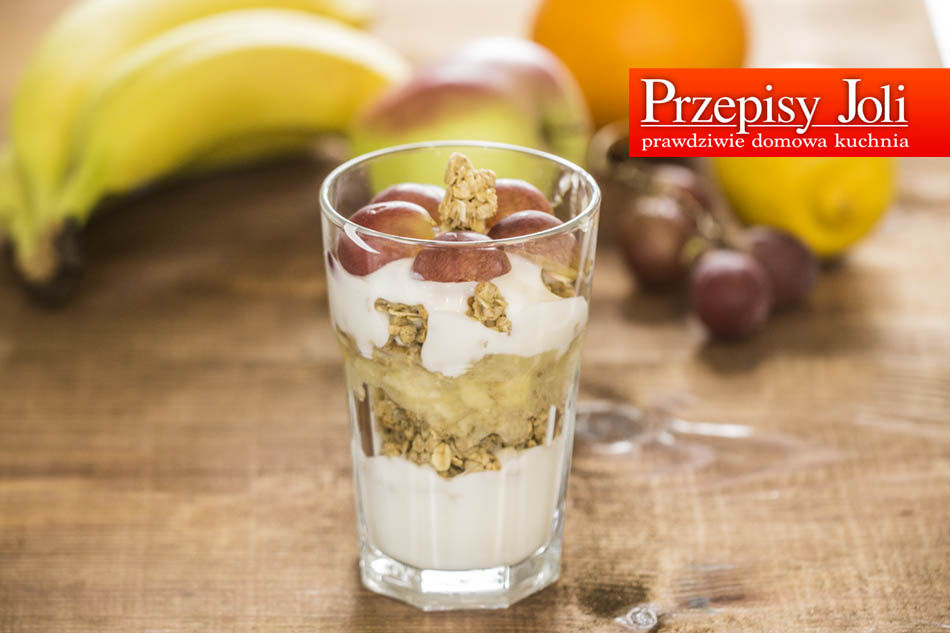 OWSIANKA IDEALNA – PRZEPIS PERFEKCYJNY

SKŁADNIKI:
1 szklanka płatków owsianych
1 i 3/4 szklanki wody
spora szczypta soli
½ – ⅔ szklanki mleczka kokosowego*
1 łyżeczka miodu

PRZYGOTOWANIE:
Płatki owsiane umieść w garnku z grubym dnem. Zalej wodą i dodaj sporą szczyptę soli. Gotuj na małym ogniu bez przykrycia. Nie mieszaj i czekaj, aż płatki wchłoną wodę i napęcznieją. Potrwa to około 8 minut.

Dodawaj mleczko kokosowe stopniowo, tak aby uzyskać preferowaną konsystencję – najlepiej dość płynną, bo owsianka jeszcze zgęstnieje. Dosłodź łyżeczką miodu dla równowagi smaku. Możesz w tym momencie dodać aromaty, jeśli ich używasz np. ekstrakt waniliowy, wodę różaną, cynamon lub kardamon – jednak owsianka jest dobra sama w sobie. Dobierz ulubione dodatki i rozkosznie pałaszu
DOSKONAŁA LEMONIADA

SKŁADNIKI:
1 1/4 cukru kryształu
 6 szklanek wody
5-8 cytryn
PRZYGOTOWANIE:
Wlej do garnka szklankę wody i miód. ciągle mieszając rozpuść miód. następnie włóż do lodówki.

Każdą cytrynę roluj przez chwilę, aby zmiękła i sok lepiej puścił. Następnie przekrój je na pół.

Połóż sitko na dzbanku z miarką. Następnie nad sitkiem wyciśnij sok z cytryn za pomocą  wyciskarki. Sitko jest Ci potrzebne w razie, gdyby w cytrynie były pestki, które nie powinny znaleźć się w lemoniadzie. Wyciśnij tyle cytryn, aby mieć jedną szklankę soku (250ml).

Wyjmij z lodówki schłodzoną wodę z miodem. Wlej do niej sok z cytryny i pozostałą wodę. Dokładnie zamieszaj.
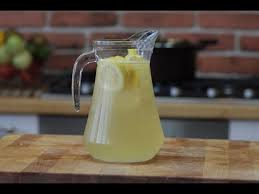 FIT NUTTELA Z DAKTYLI
SKŁADNIKI:
150 g daktyli
3/4 szklanki orzechów (podpraż je na patelni, a następnie przełóż na ściereczkę, zawiń i roluj w rękach, by pozbyć się skórki, która odpowiada za goryczkę masła)
3 łyżki kakao
1/3 szklanki mleka (roślinne lub krowie)
1 łyżka oleju kokosowego 
PRZYGOTOWANIE:
Daktyle namocz około 20 minut. Orzechy podpraż na suchej patelni i zmiel w młynku na masło, wszystko zmiksuj na gładki krem. Gotowe!! Gdyby było za mało słodkie dodaj daktyli, a w razie gdyby krem był za gęsty – dolej mleka. To jest wyśmienite i gwarantuję, że od tej pory na stałe zagości w Twojej kuchni!
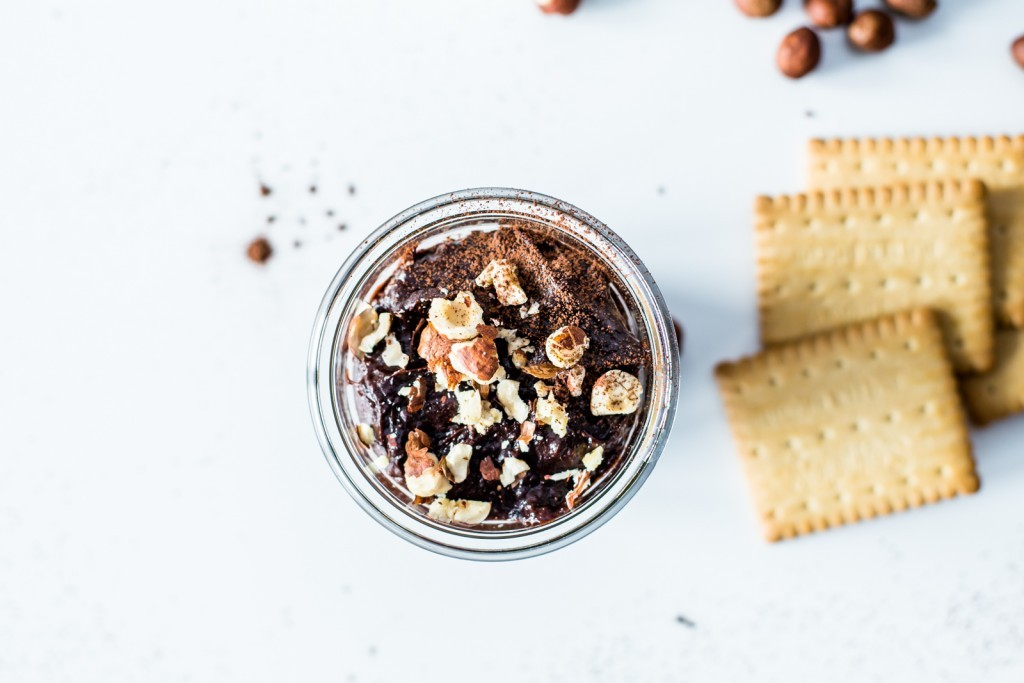 ZDROWE PRZEKĄSKI NA PIKNIKU RODZINNYM

Nasz grupa projektowa wraz z grupą ,,Trzymaj Formę’’ na pikniku rodzinnym przygotowała dla wszystkich zdrowe przekąski.
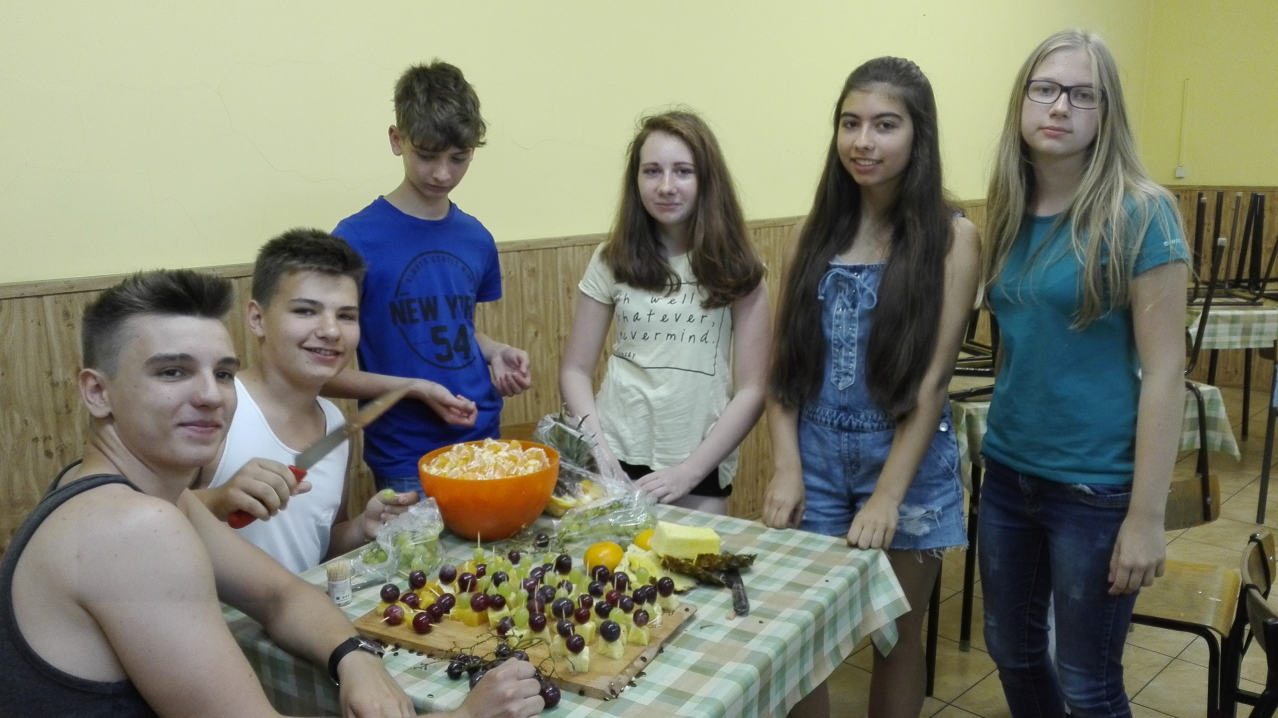 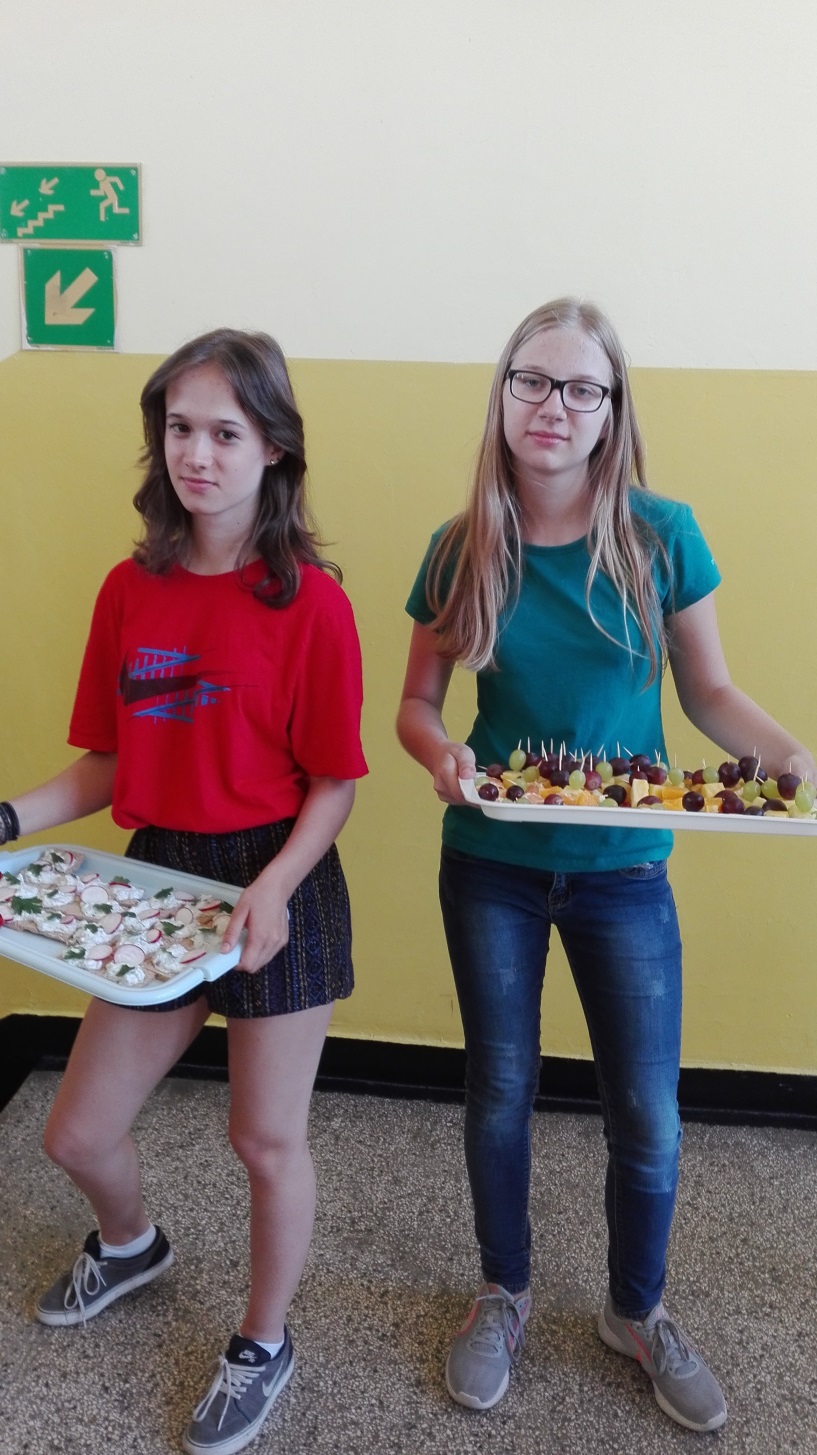 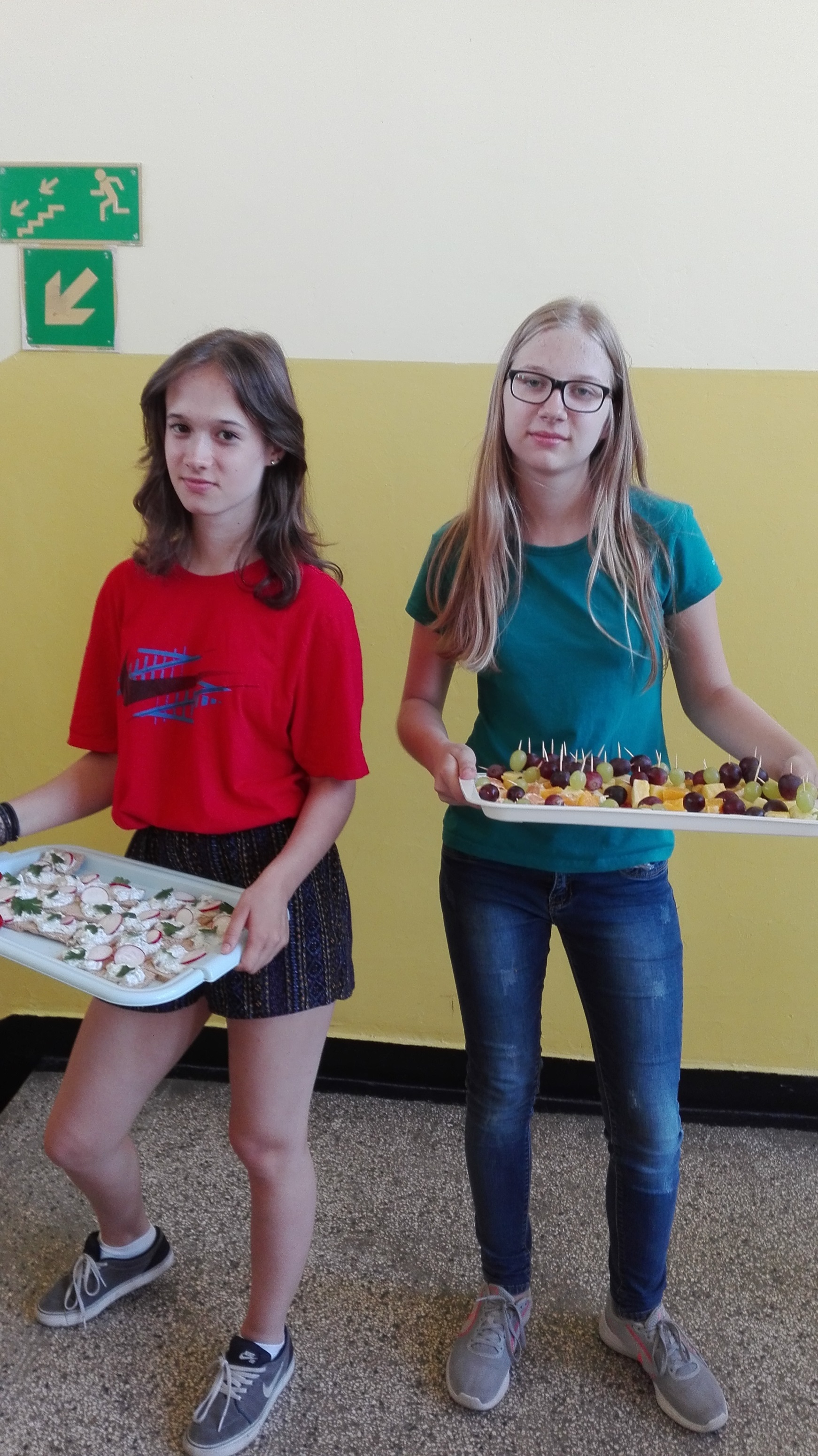 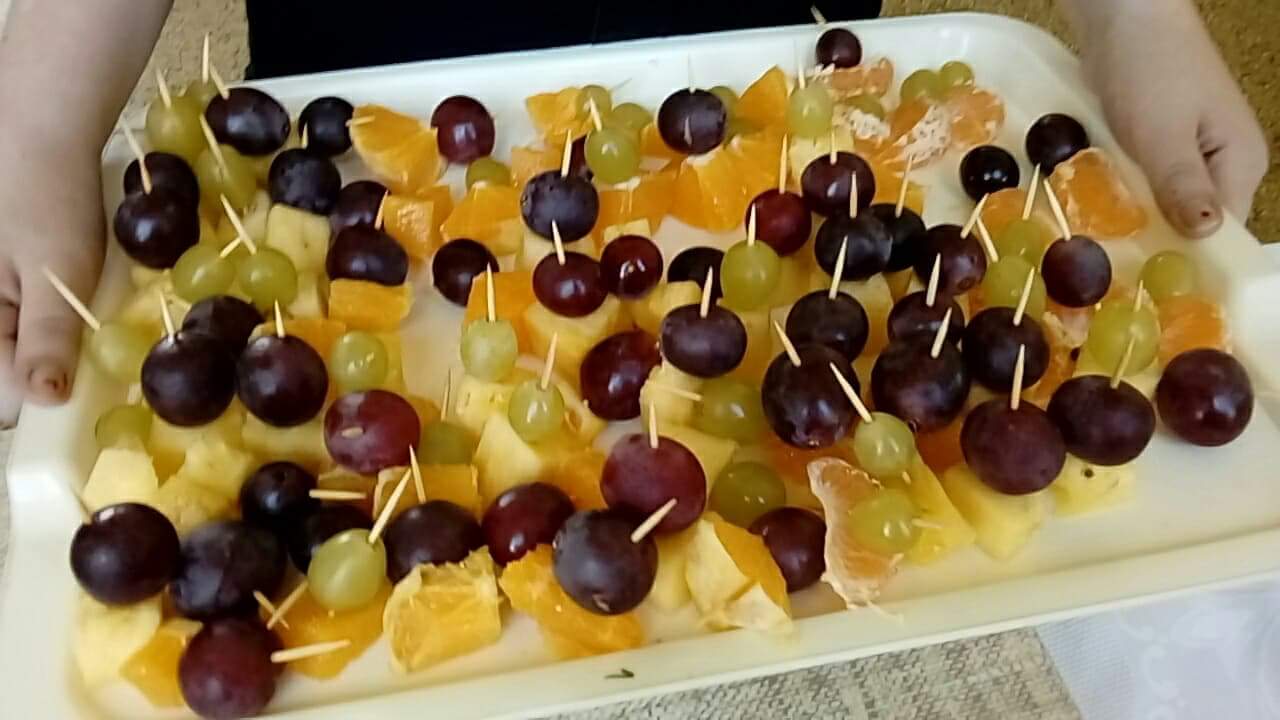 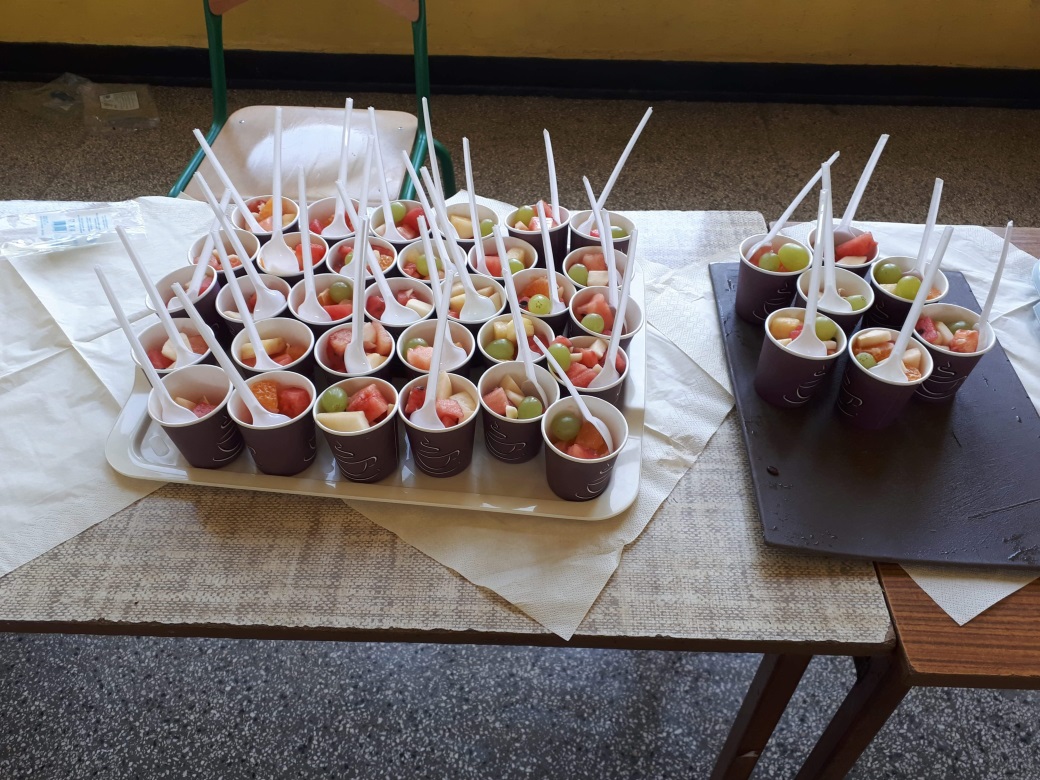 WYKONANIE
PROJEKT WYKONALI:
 Natalia Dylak, Oliwia Pielewska, Julia Strzodka, Marcel Banysch, Igor Siedlecki, Dominik Kapica, Kamil Przeliorz, Karolina Mansfeld, Wiktoria Błażytko, Filip Laskowski, Kamila Słomczewska

OPIEKUN: mgr Izabela Blabuś

SERDECZNIE DZIĘKUJEMY ZA UWAGE 